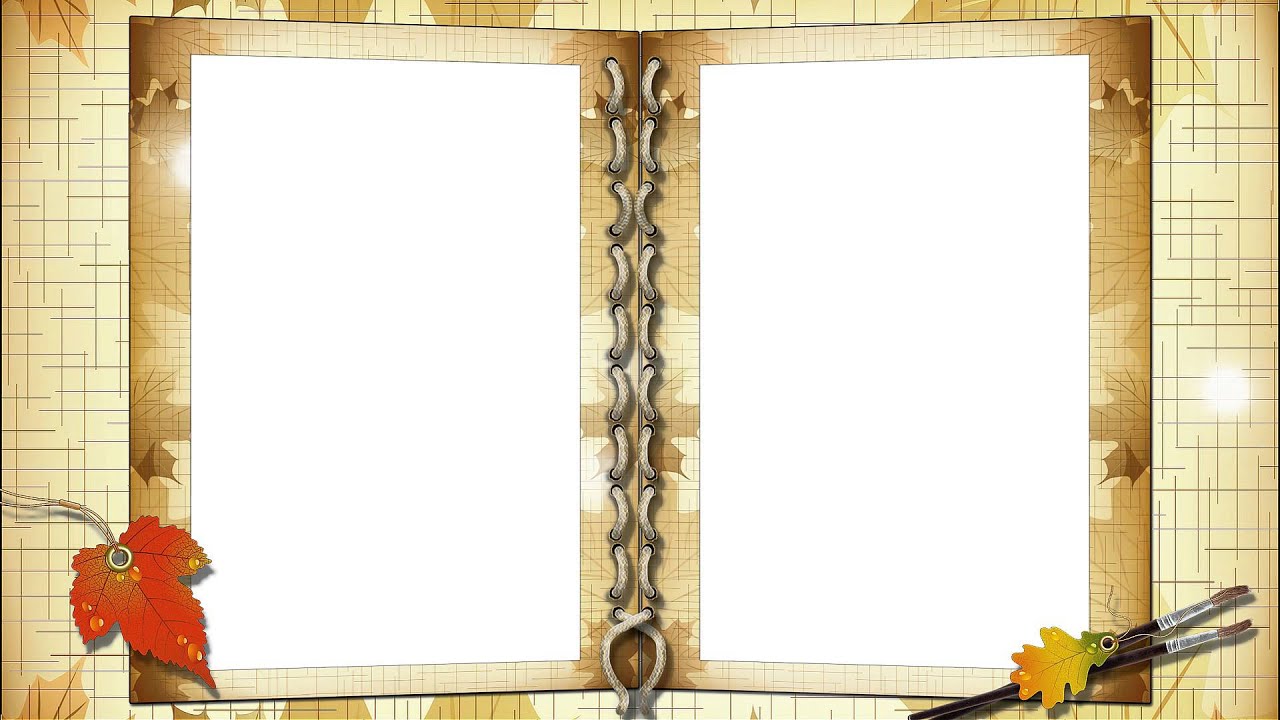 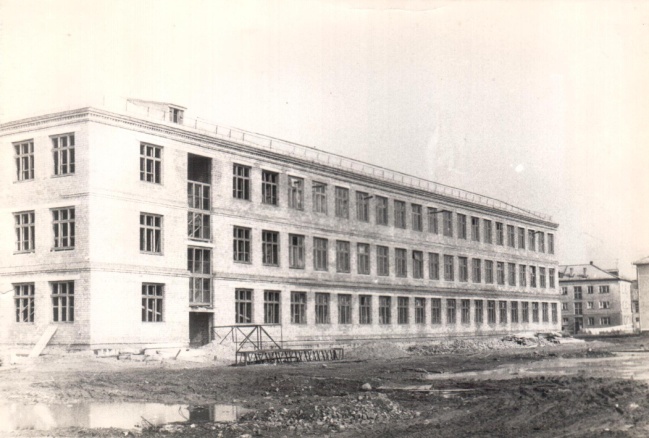 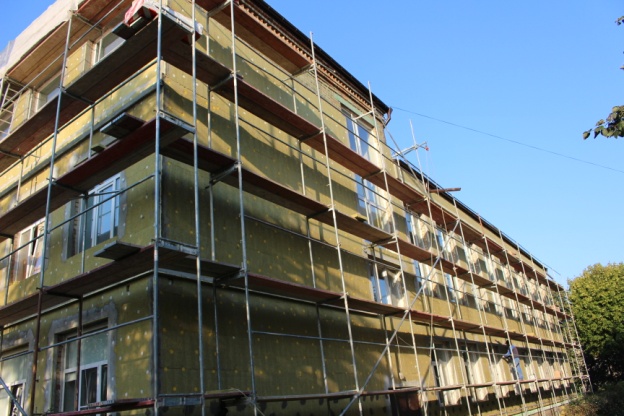 Капитальный ремонт фасада, 2019
Строительство школы № 1, 1963
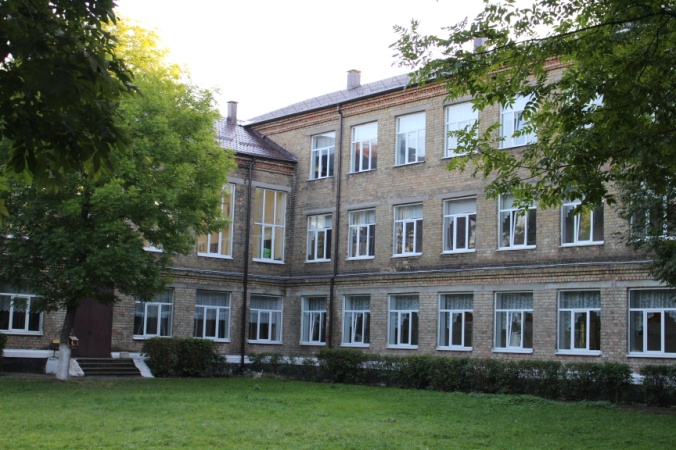 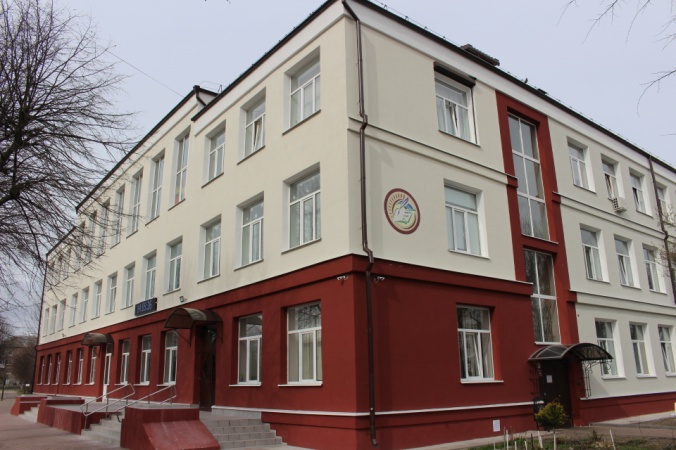 Школьный дворик, 2017
Современное здание МБОУ СОШ № 1, 2020
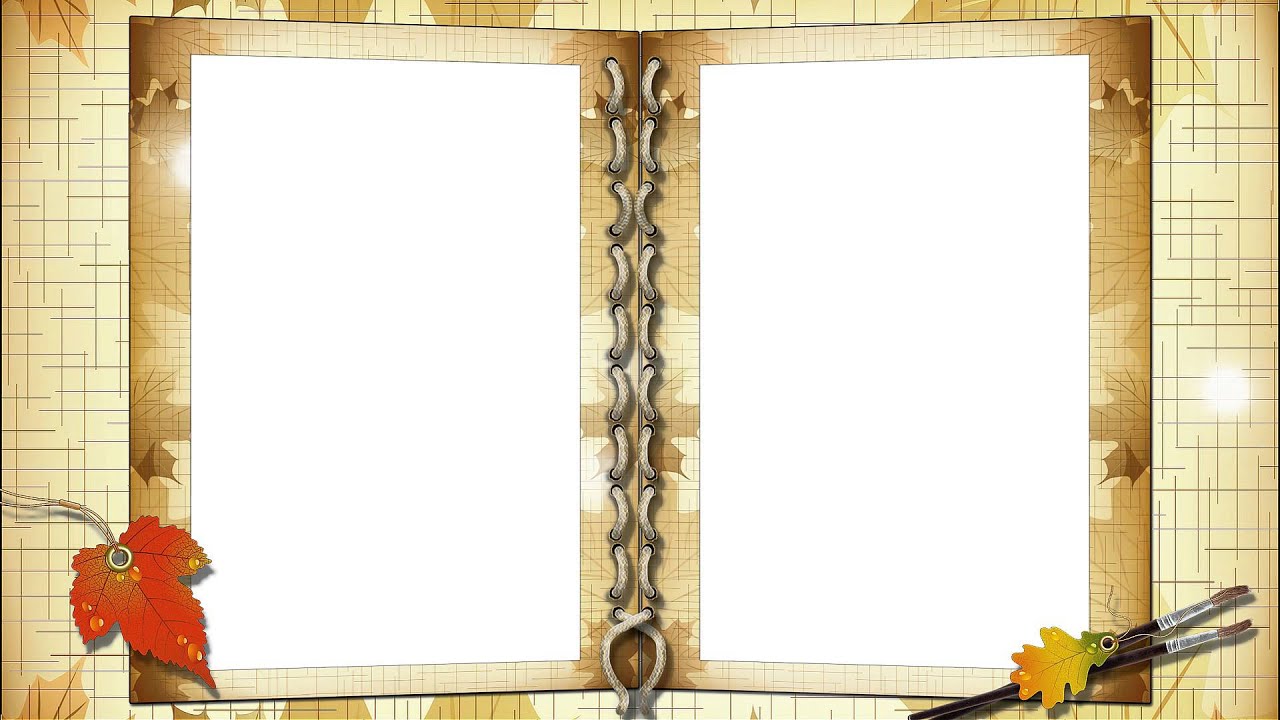 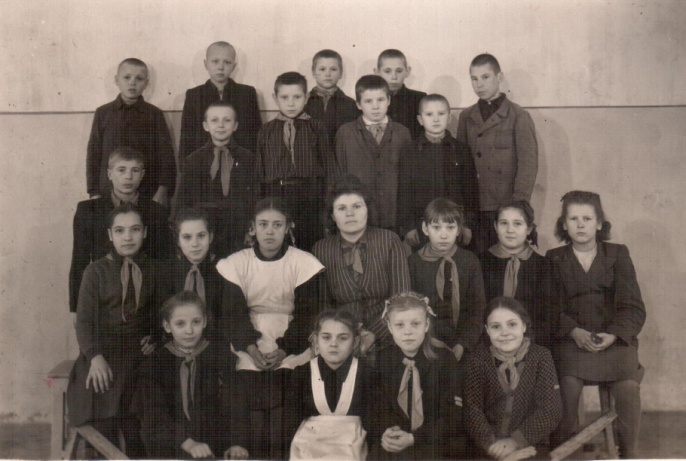 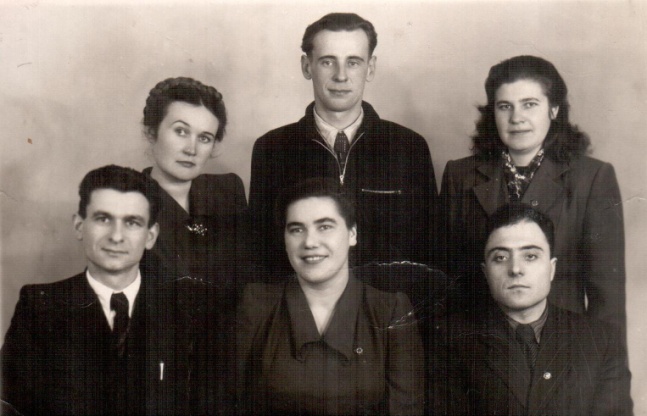 1953 год
1952 год
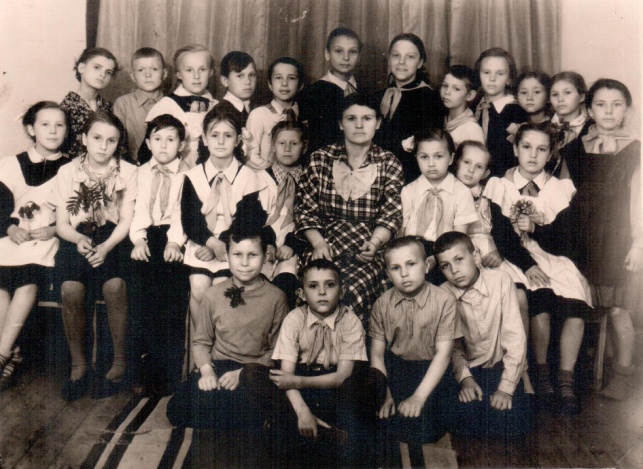 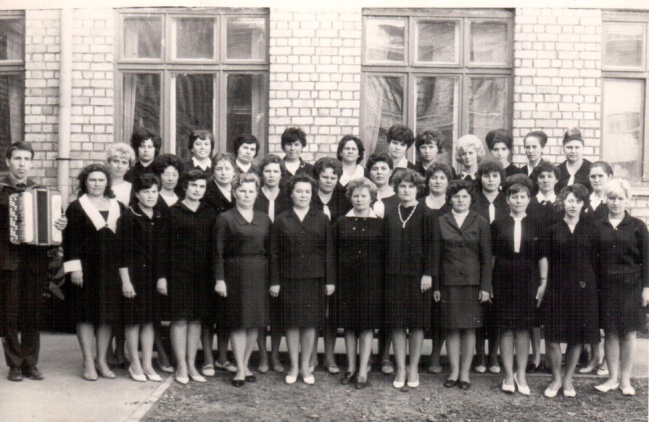 1952 год
Хор учителей, 1960 год
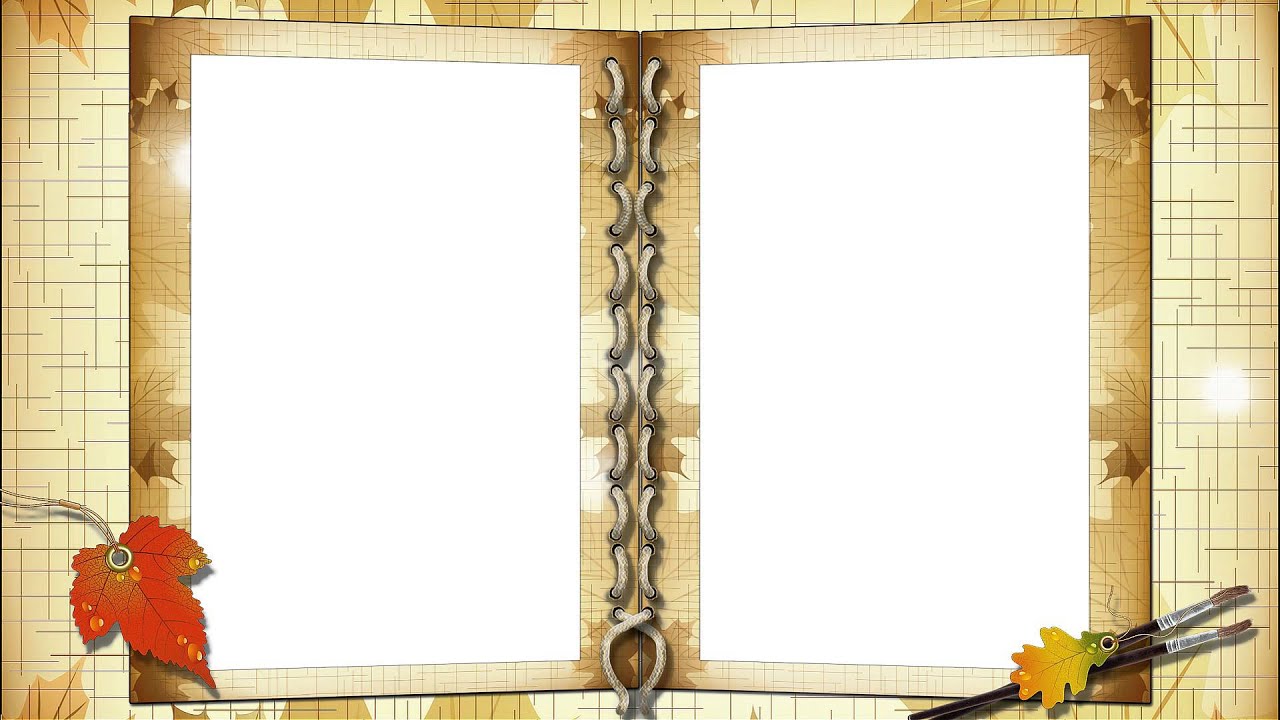 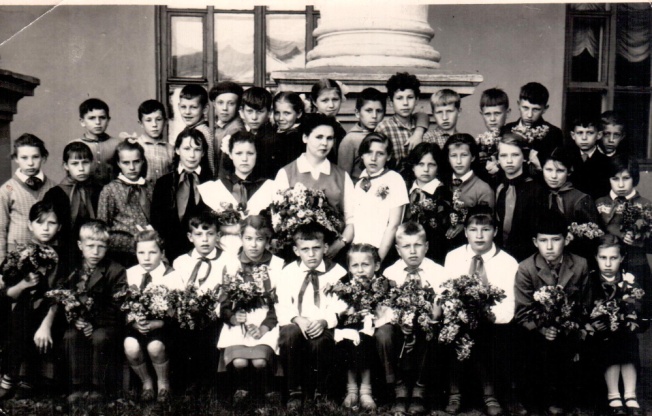 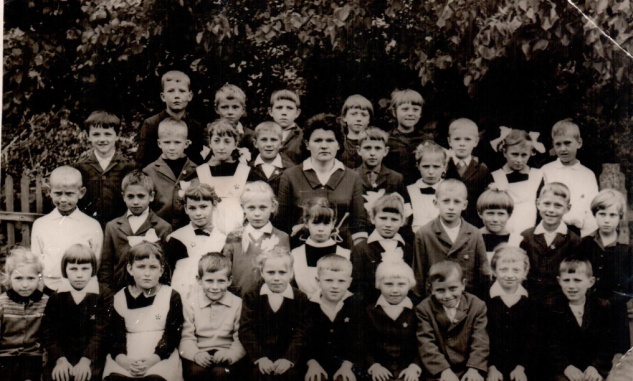 1 класс, 1967-1968 год
5 класс, 1964 год
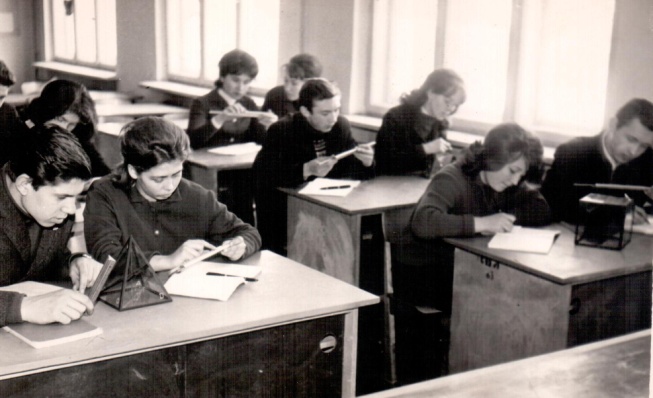 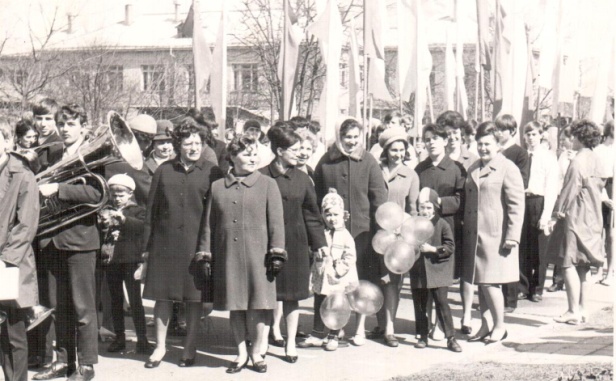 11 класс, 1966 год
1 мая, 1968 год
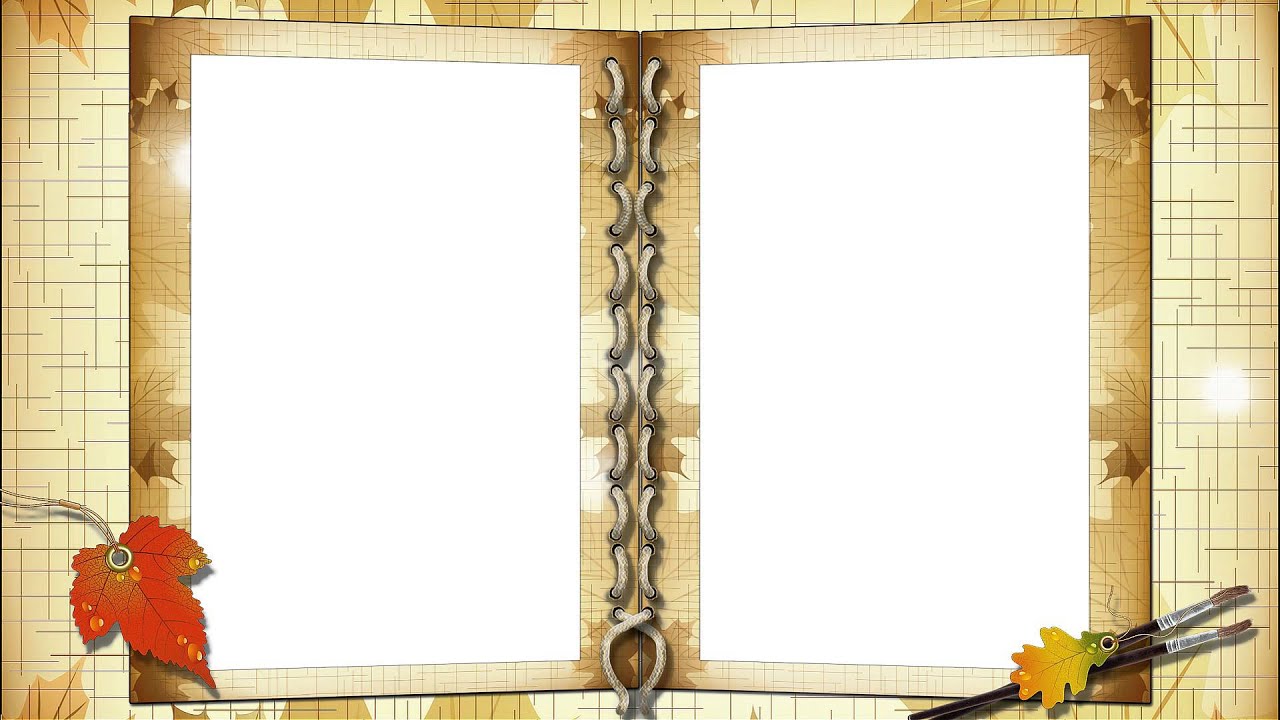 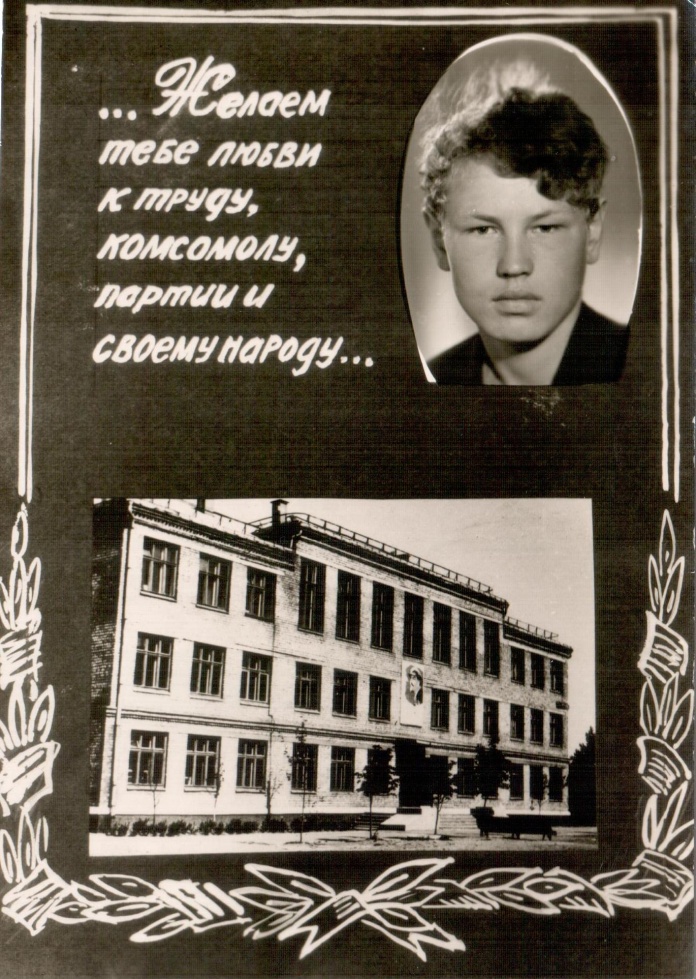 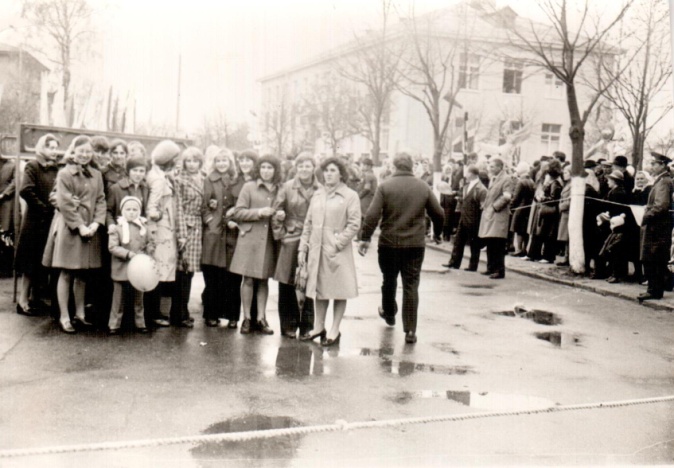 7 ноября, 1970 год
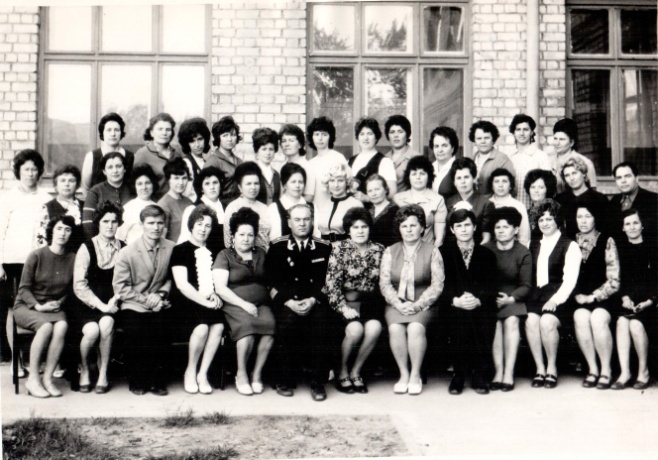 Выпускник , 1969 год
1971 год
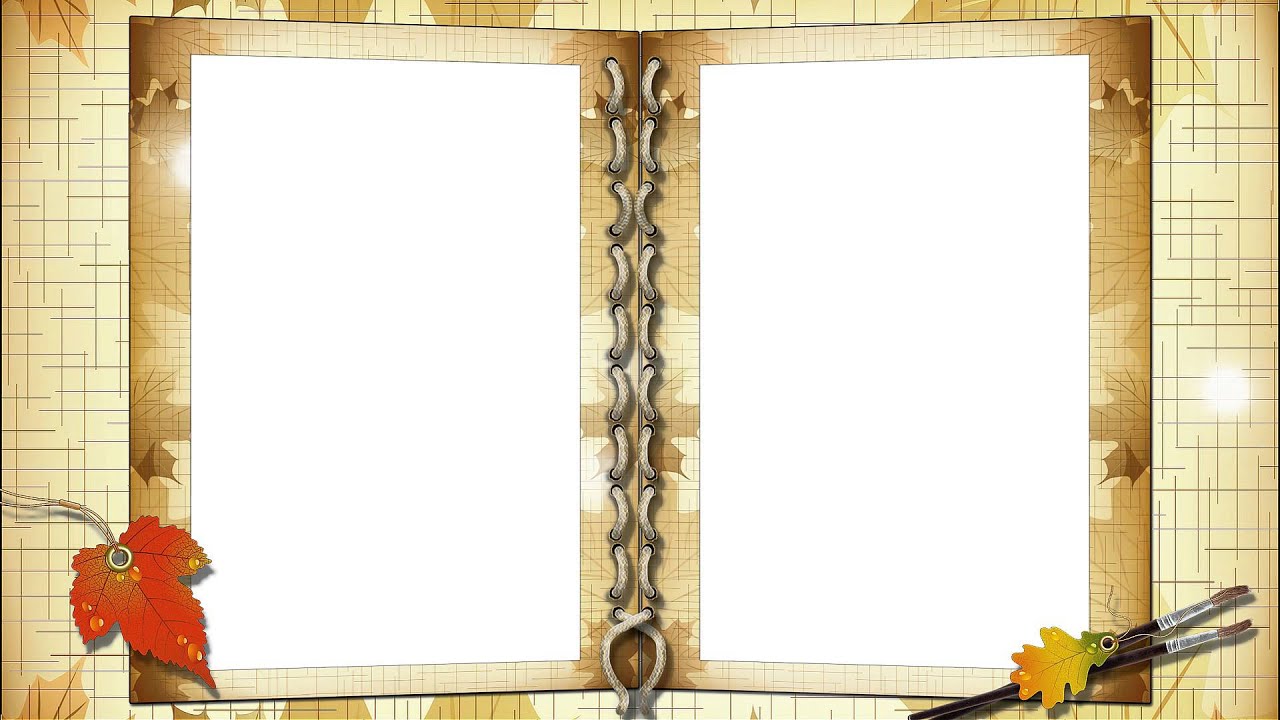 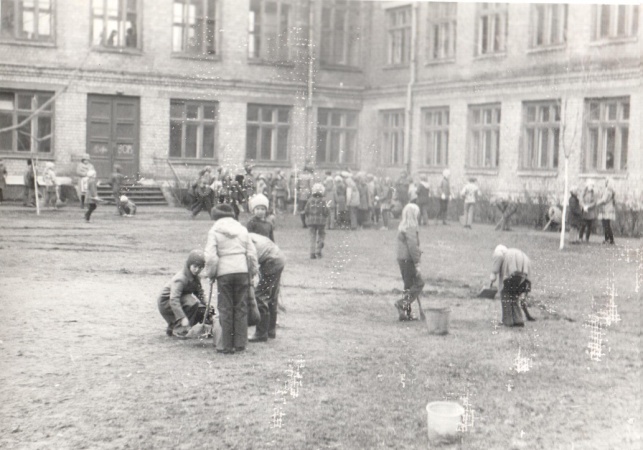 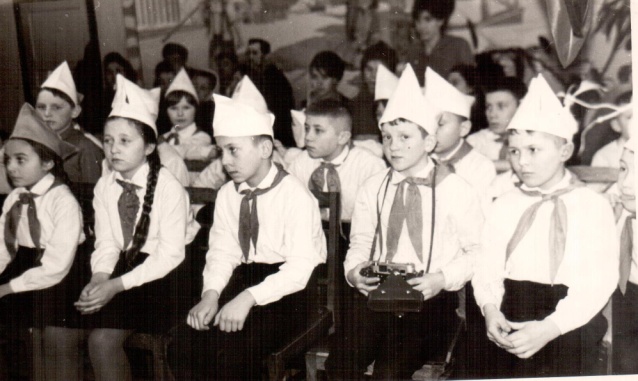 пионерский сбор, 1974 год
субботник, 1975 год
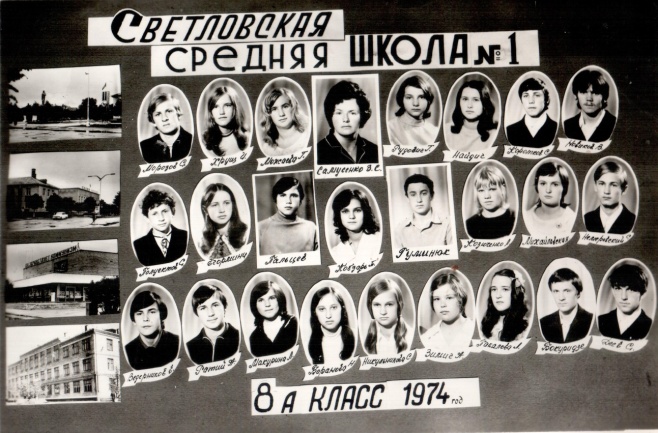 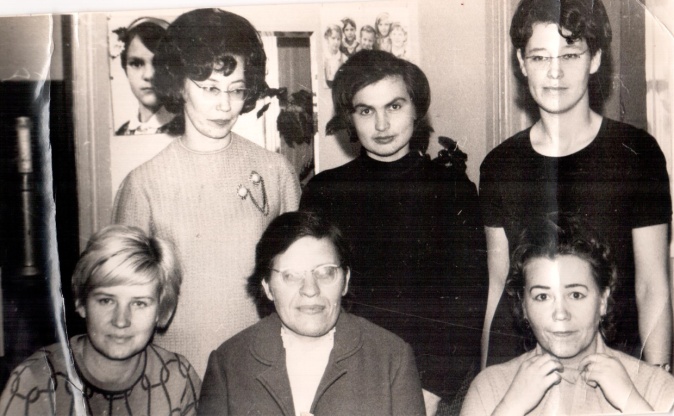 1974 год
1979 год
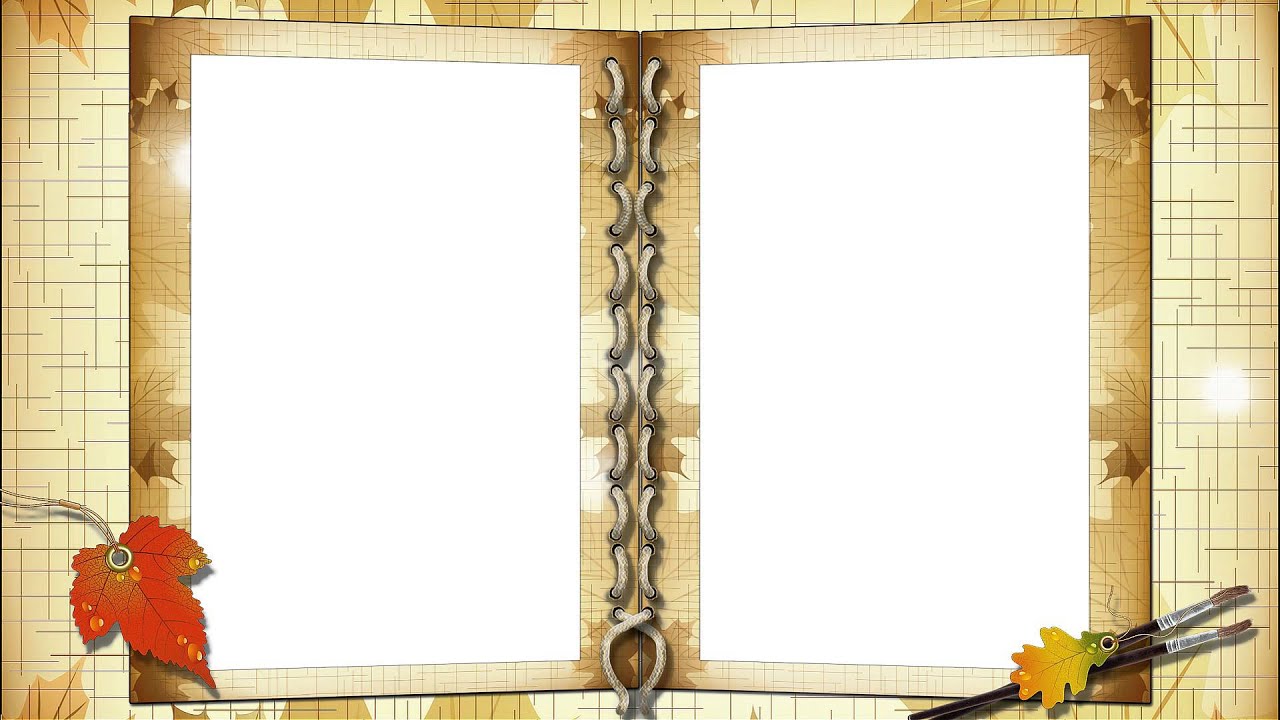 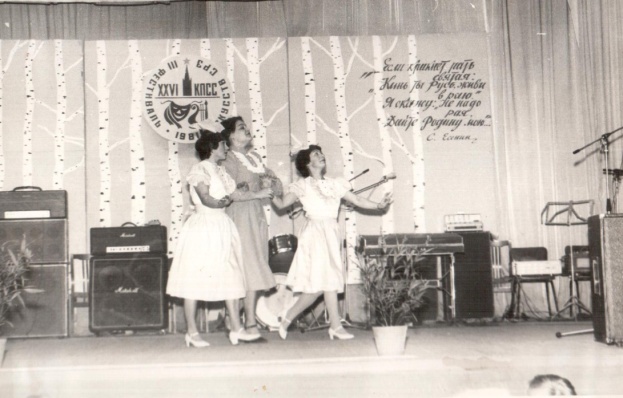 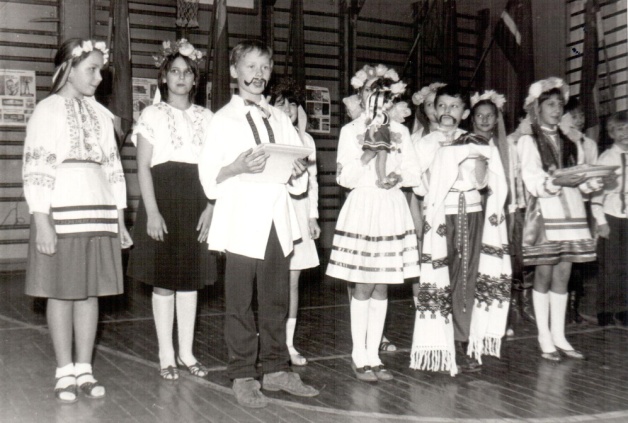 фестиваль, 1981 год
Фестиваль народов мира, 1985 год
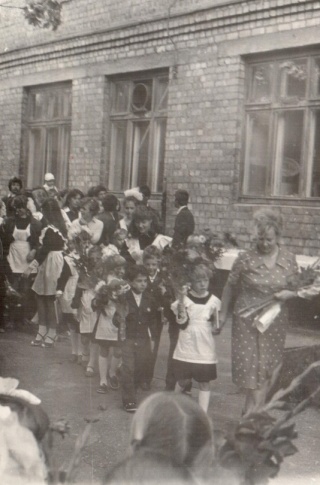 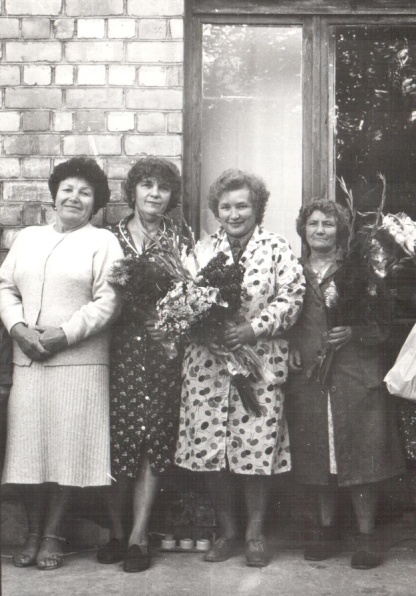 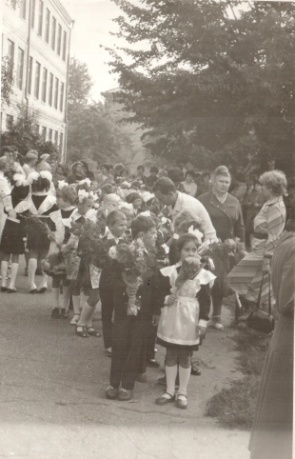 1 сентября ,1985 год
1 сентября, 1987 год
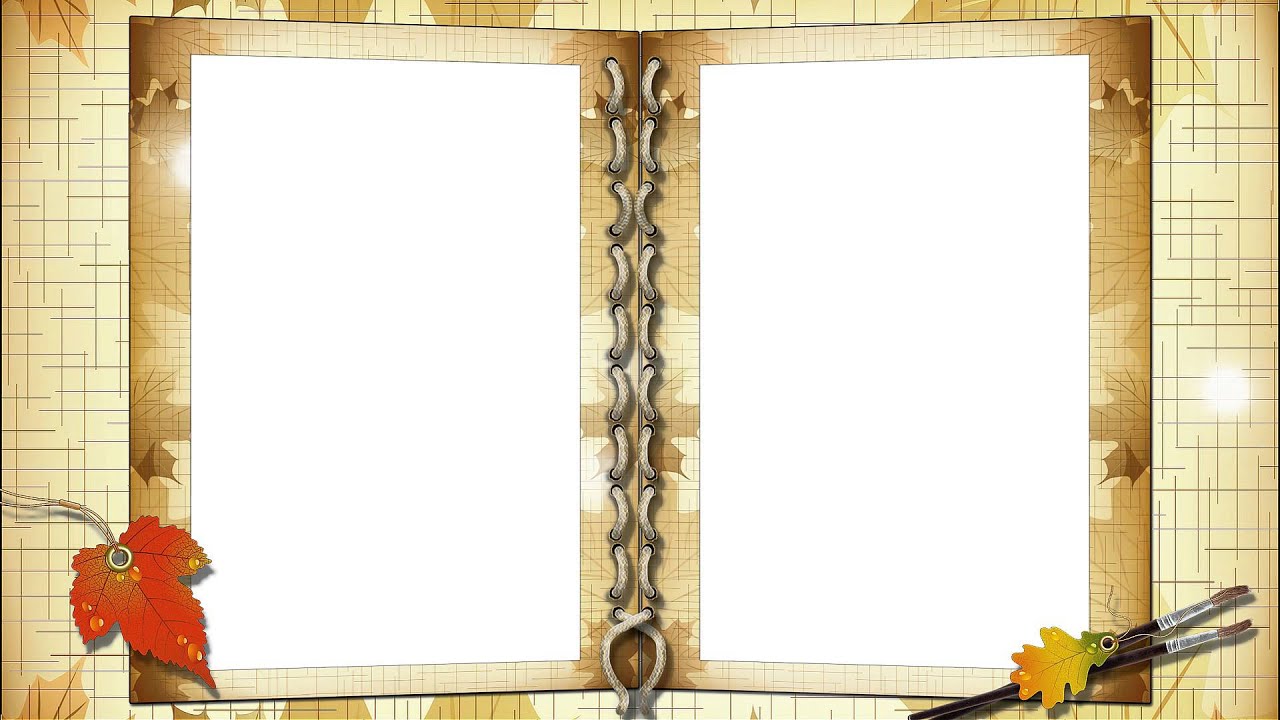 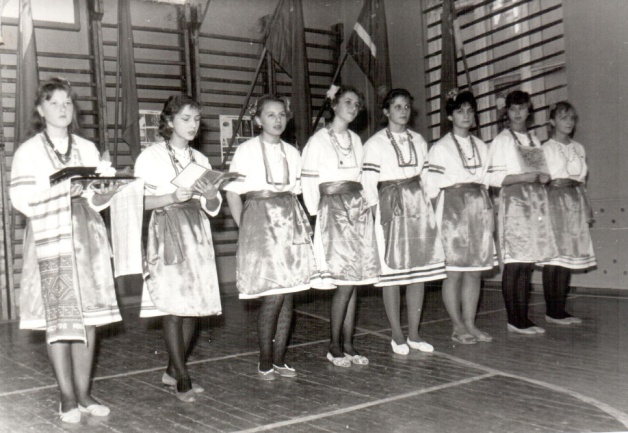 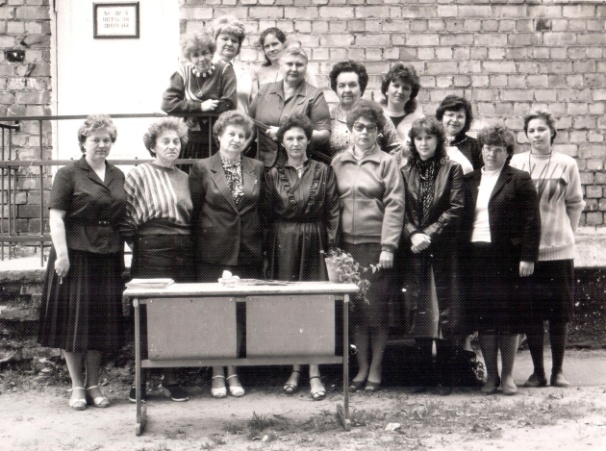 фестиваль народов мира, 1985 год
открытие школьного  музея 20 мая, 1988 год
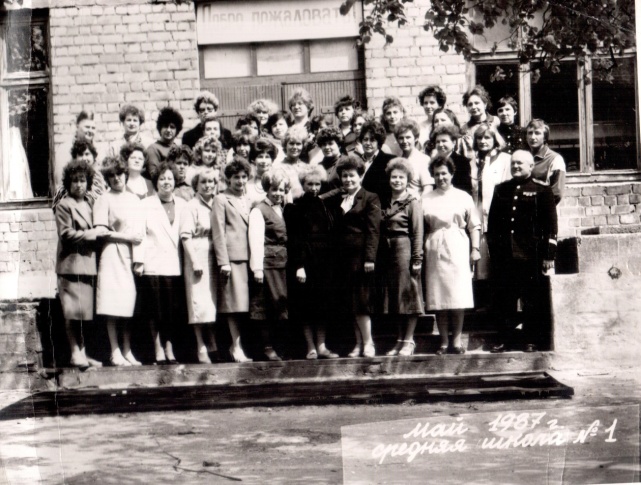 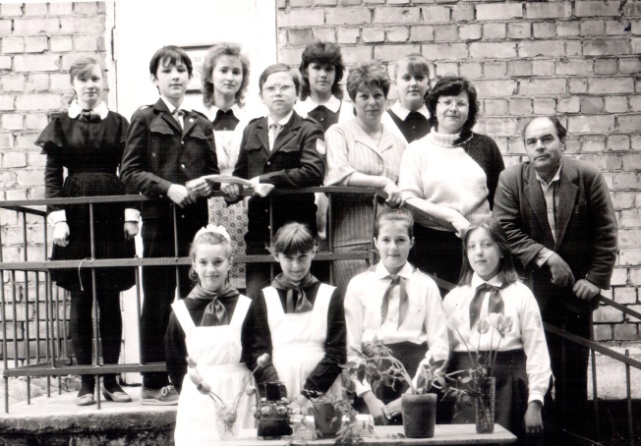 май,1987 год
20 мая, 1988 год
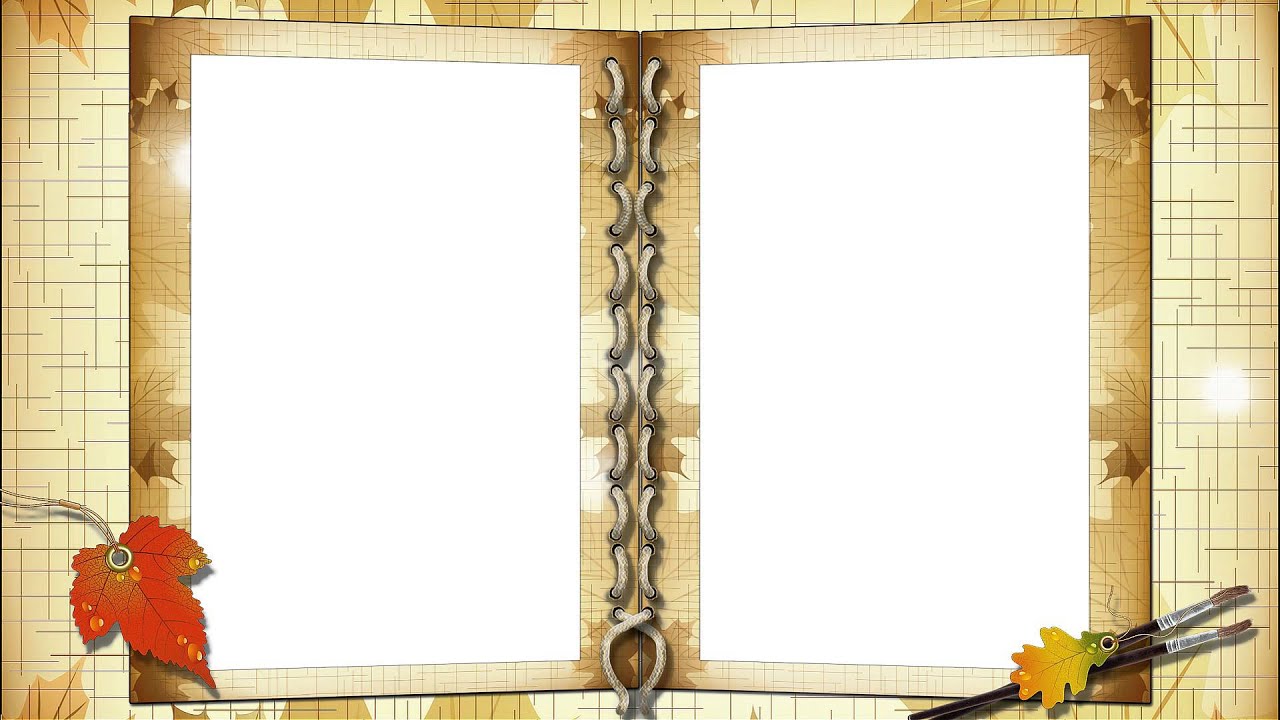 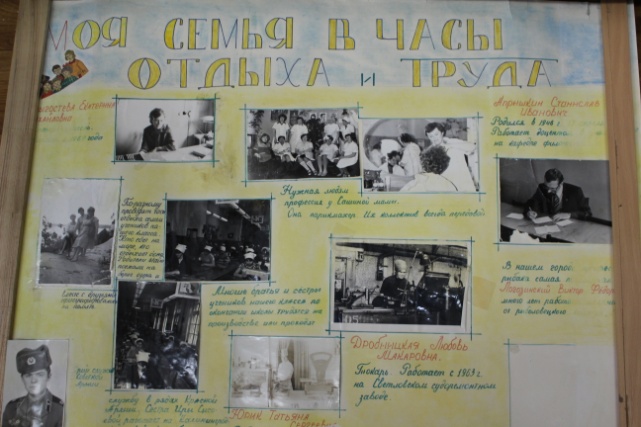 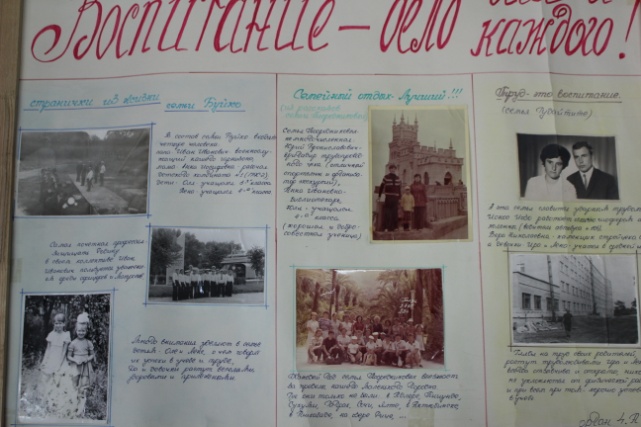 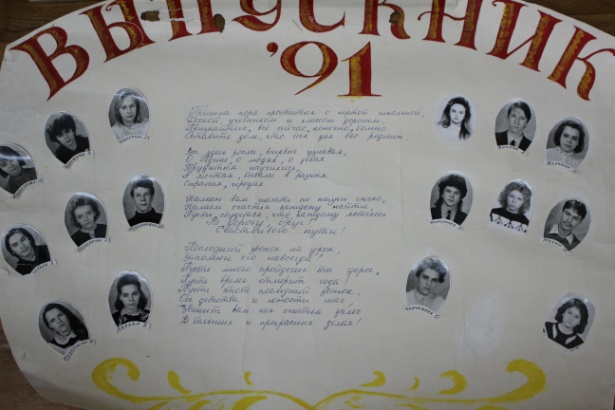 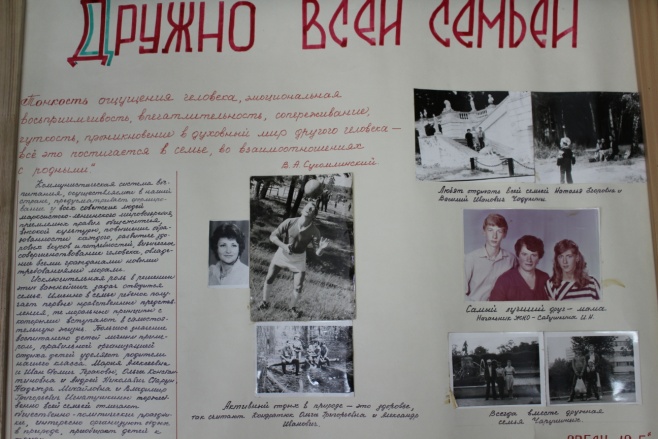 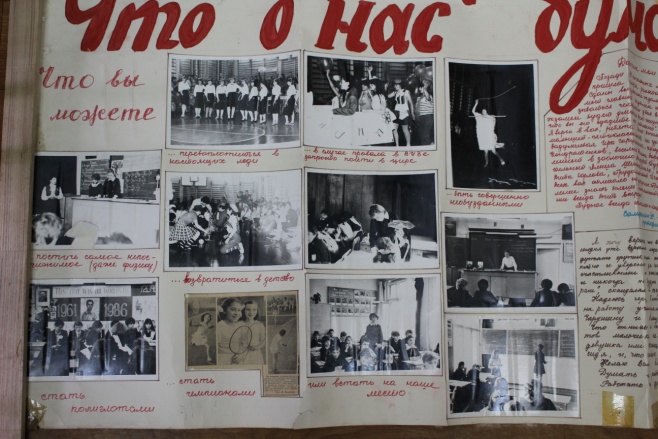 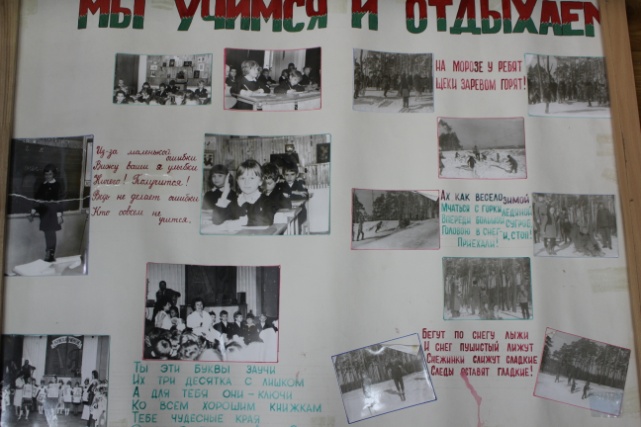 Ими
 гордится
 Светлый
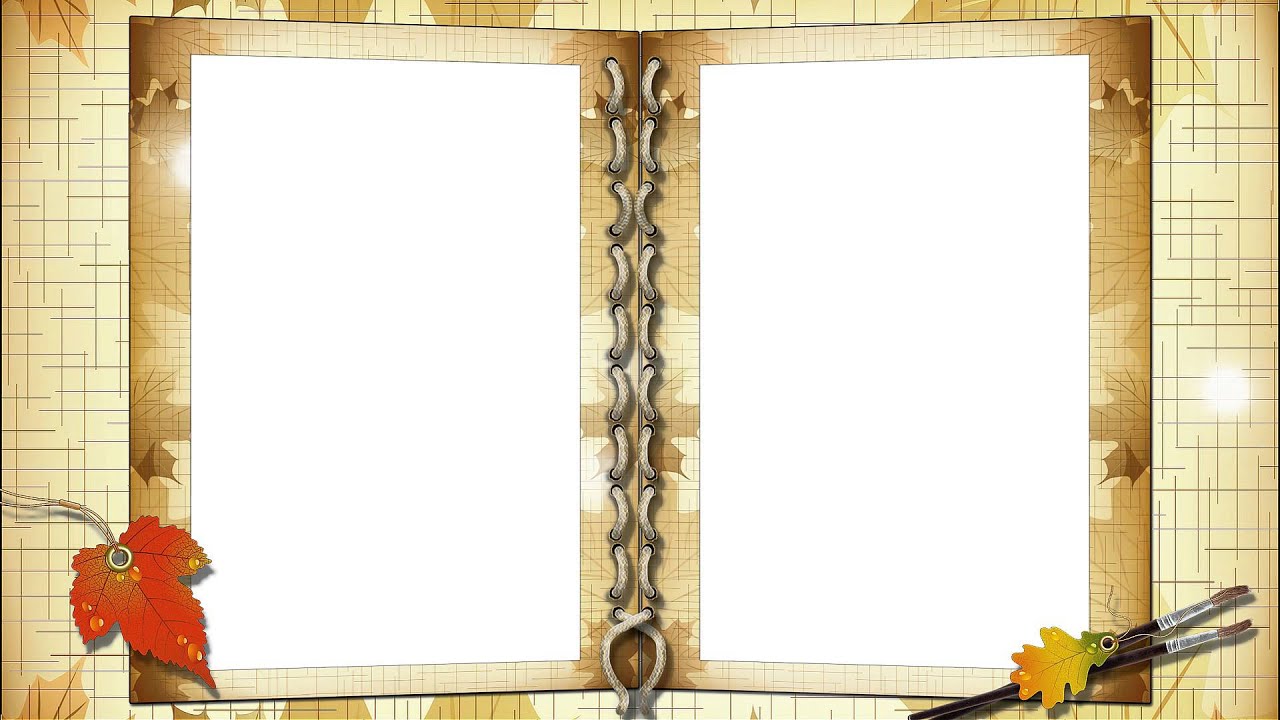 Удостоены звания «Почётный  гражданин»
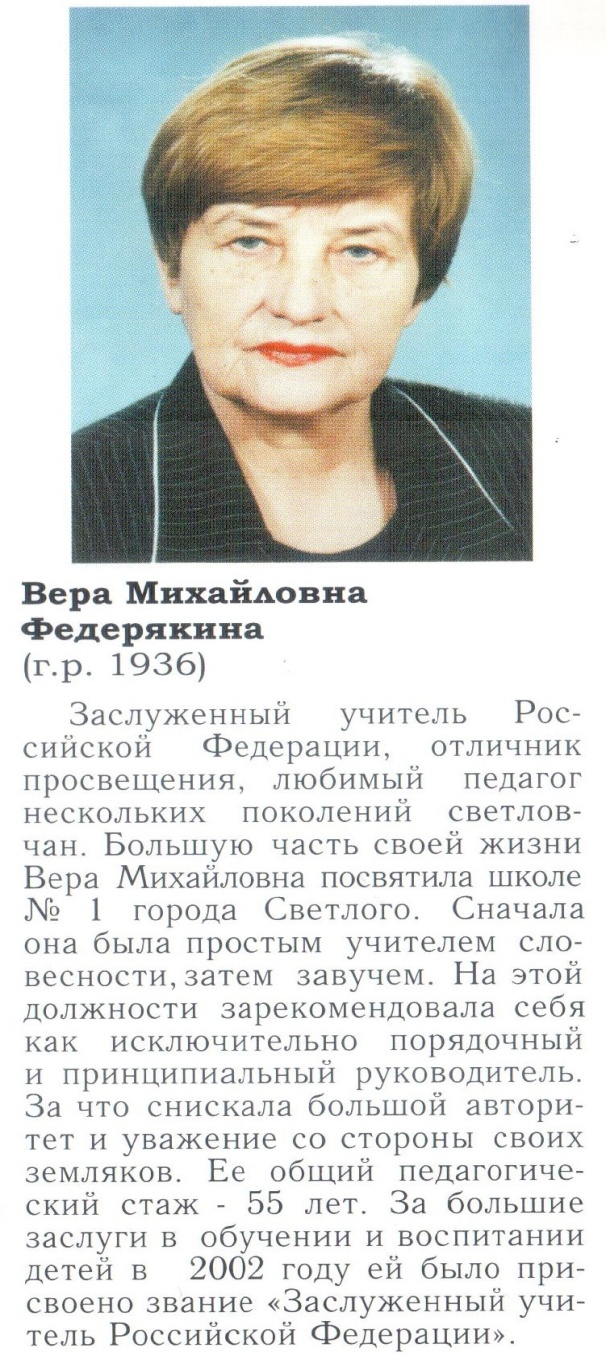 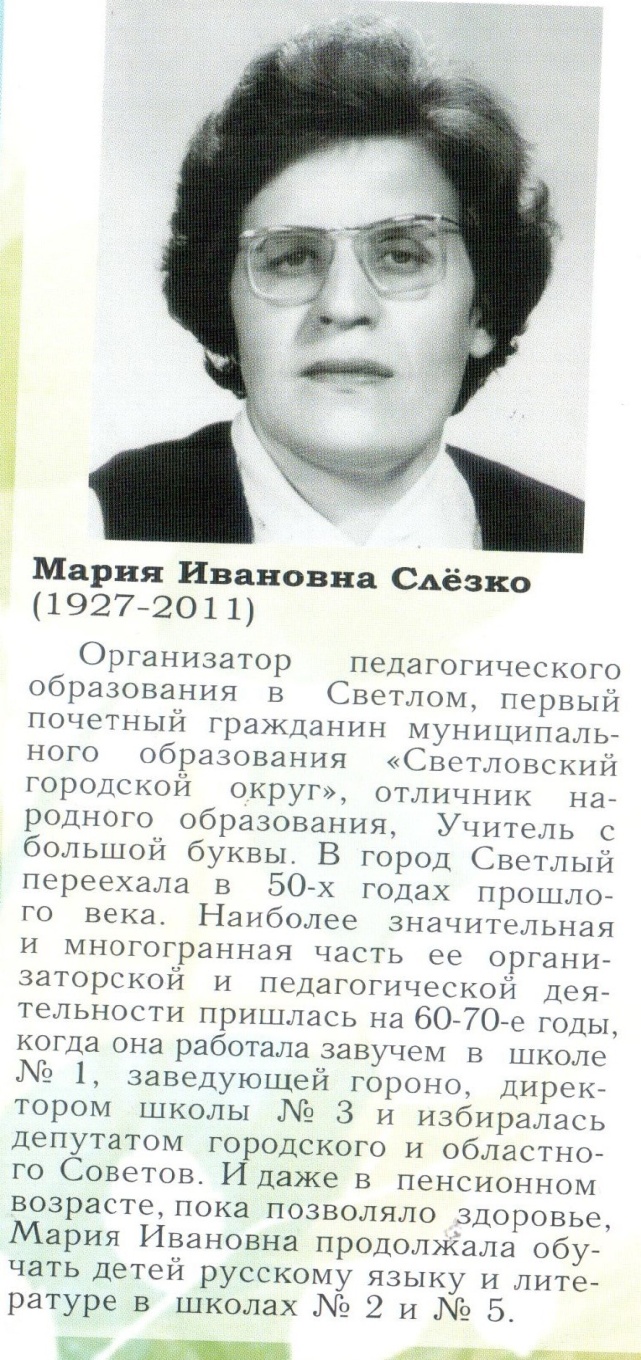 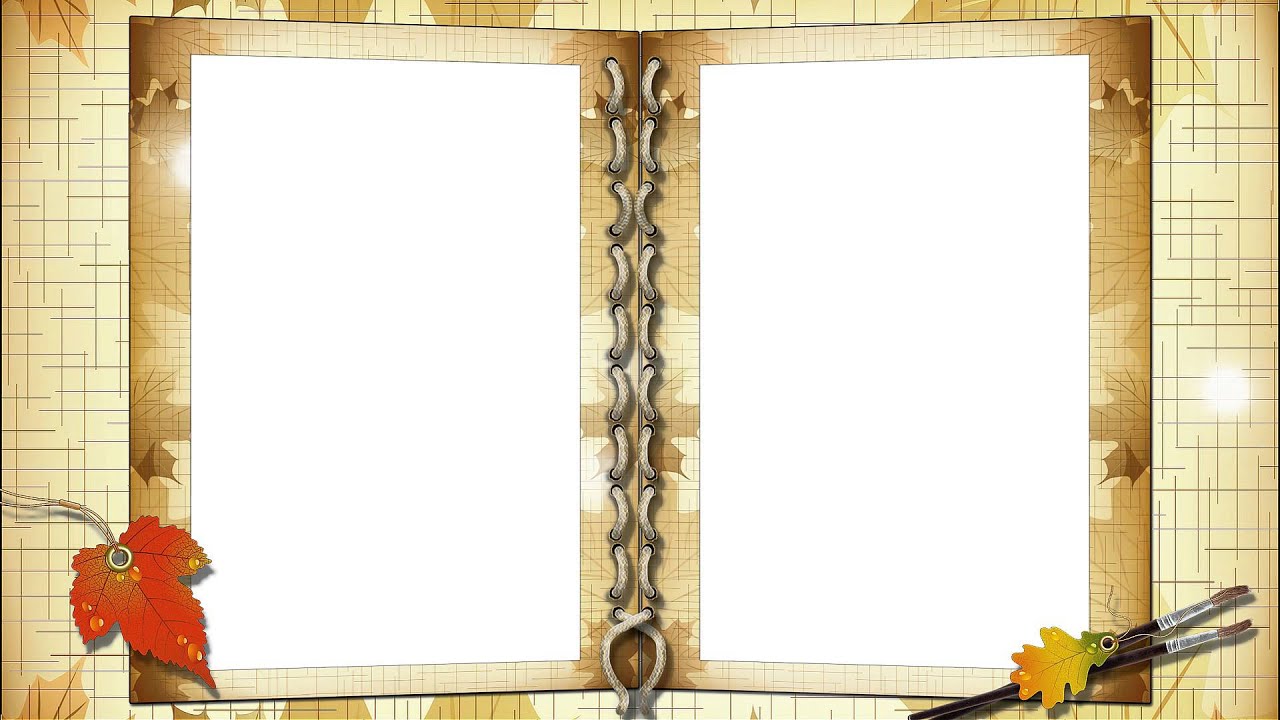 Самые успешные спортсмены МО «СГО» учились в нашей школе
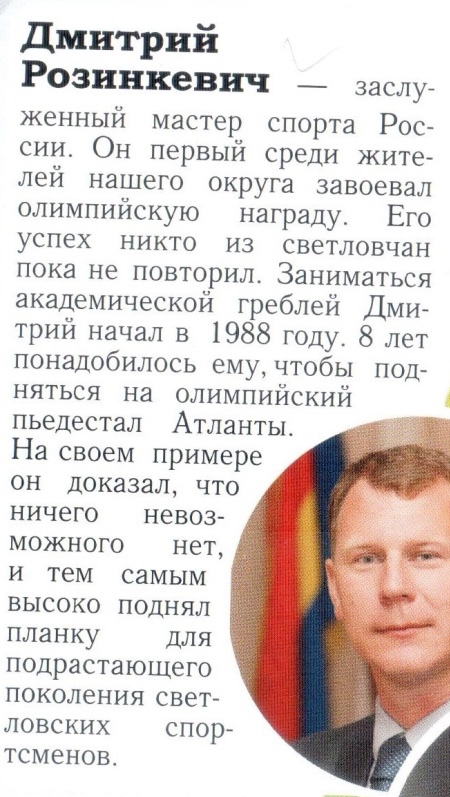 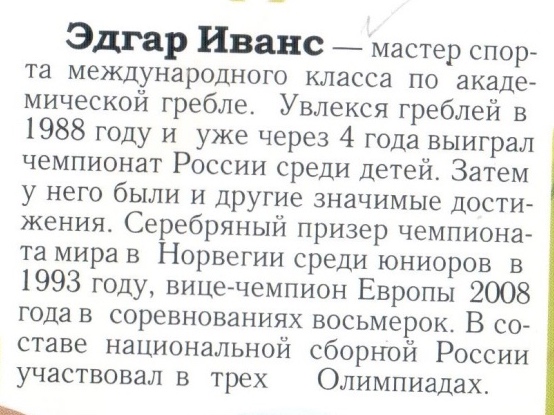 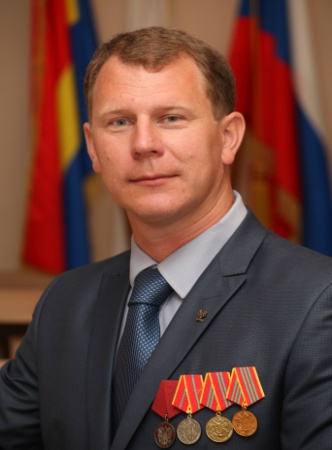 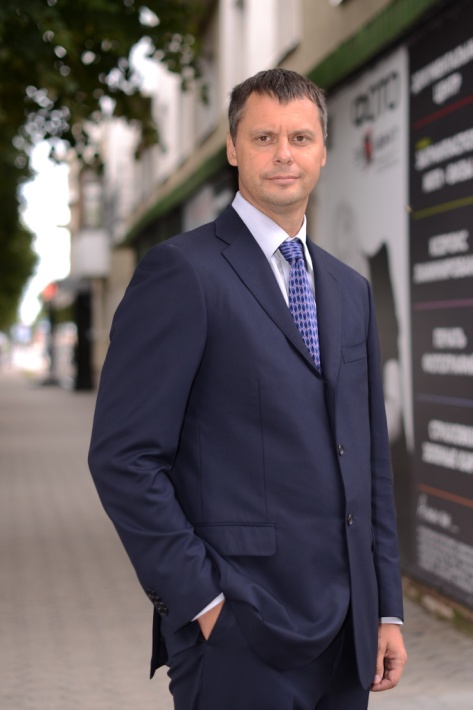 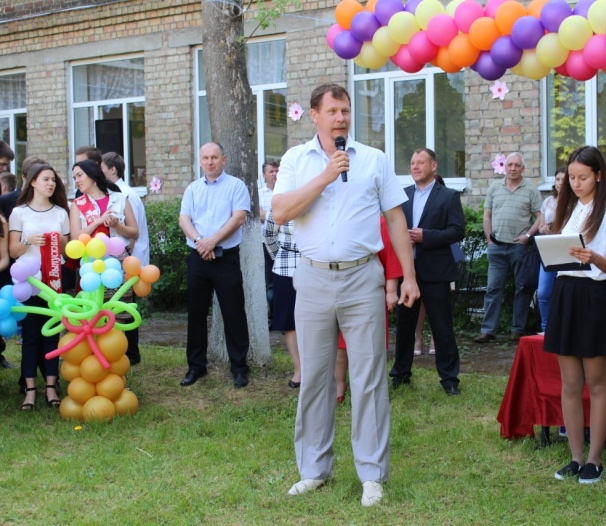 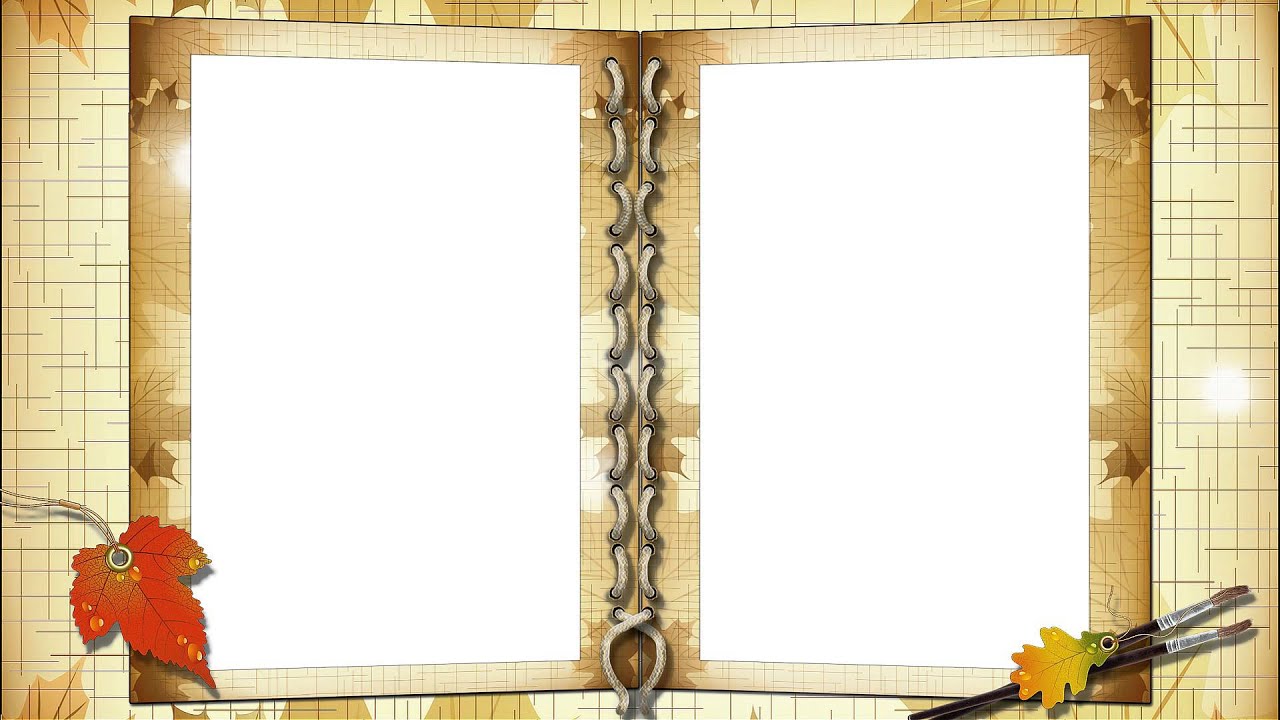 Самые успешные спортсмены МО «СГО» учились в нашей школе
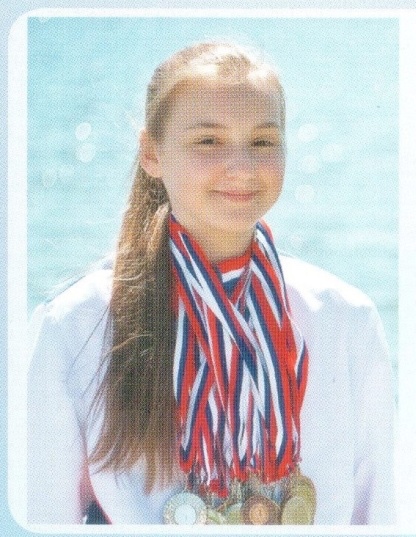 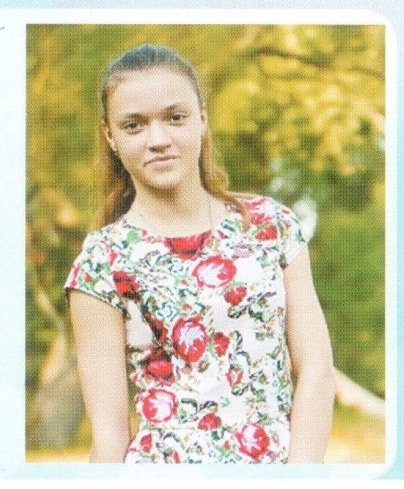 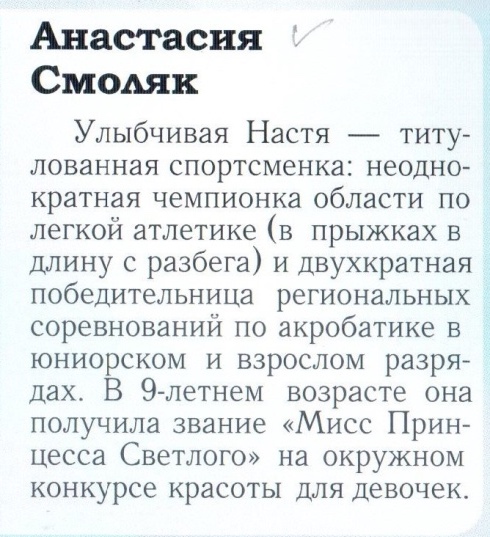 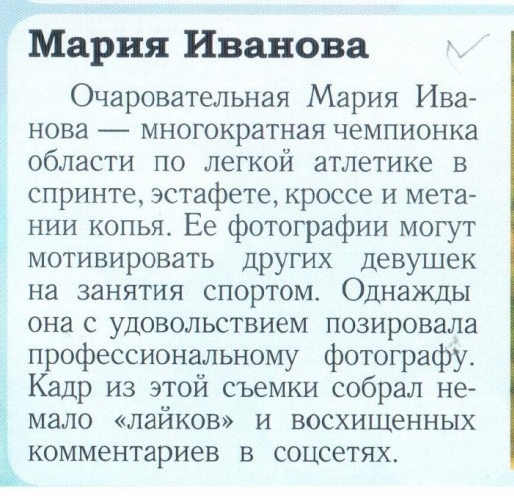